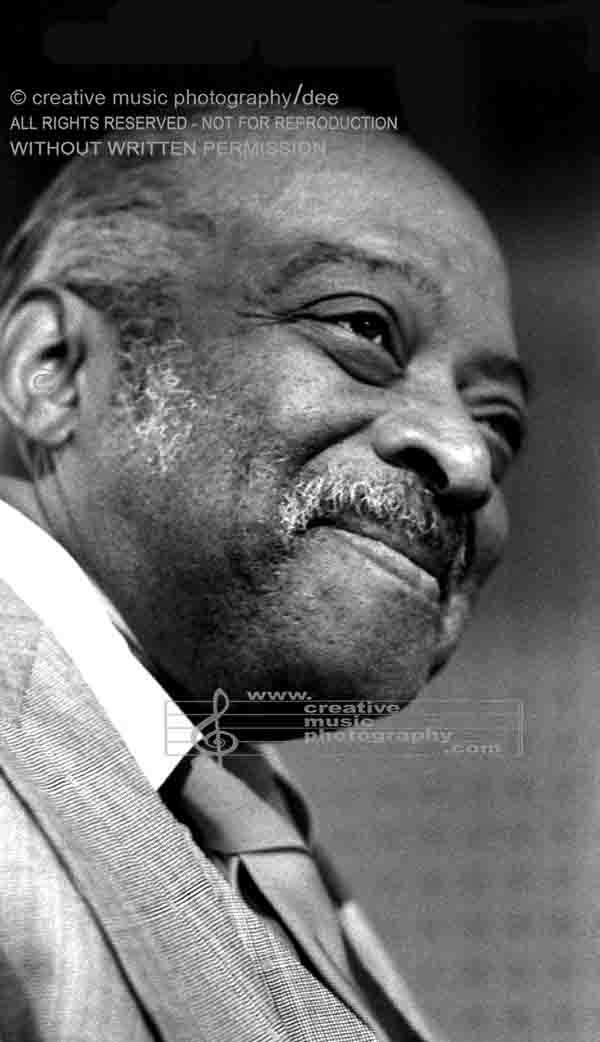 Count Basie
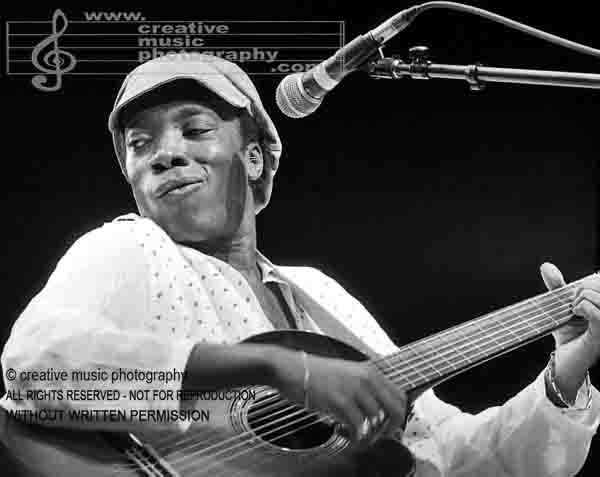 Milton Nascimento
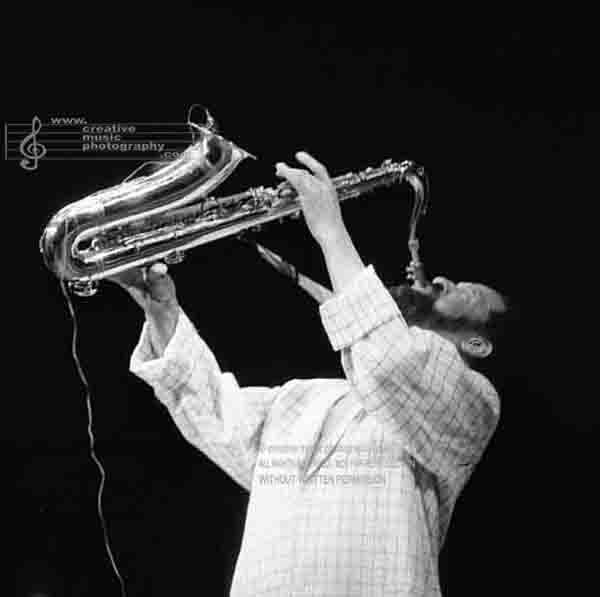 Sonny Rollins
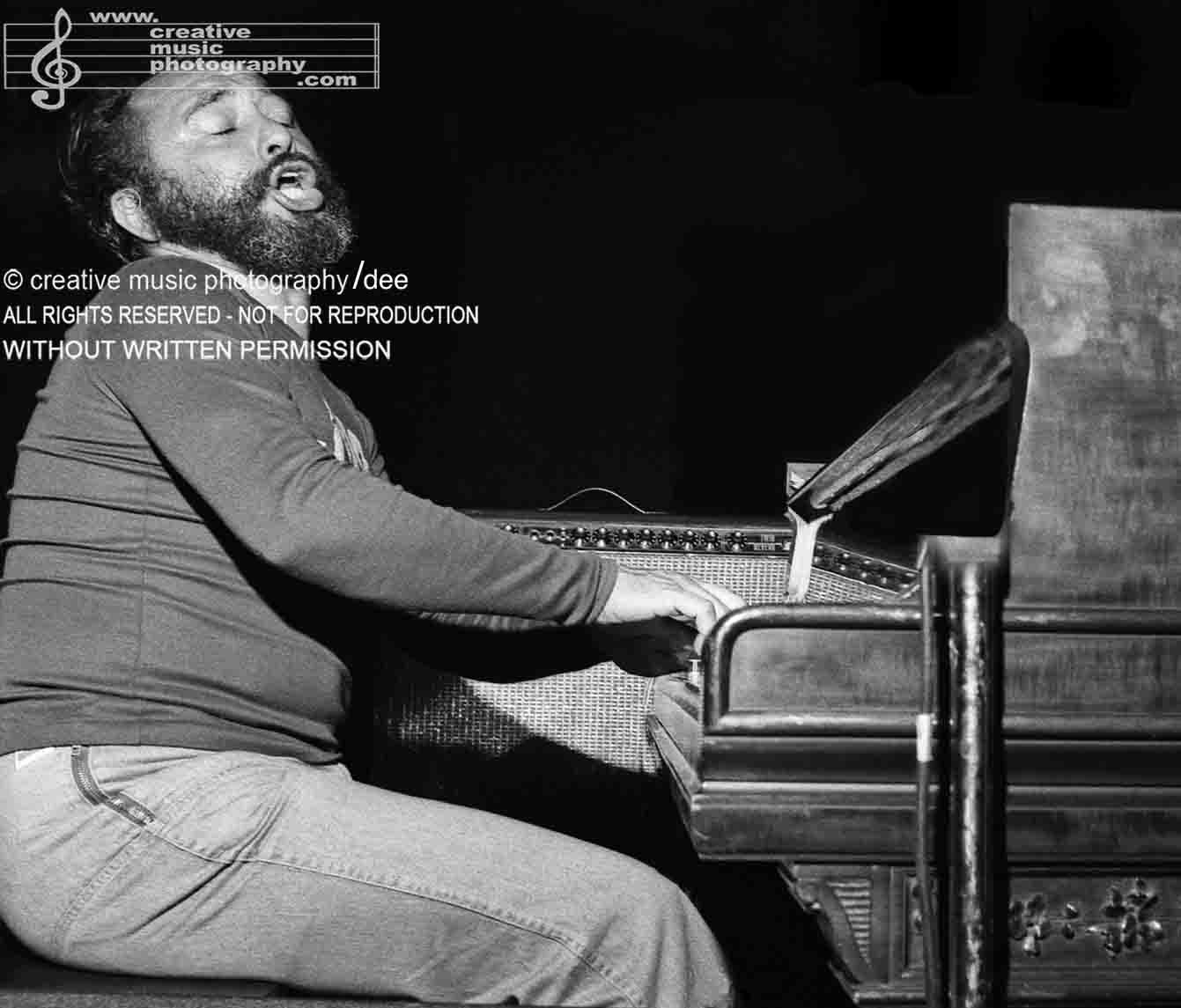 Eddie Palmieri
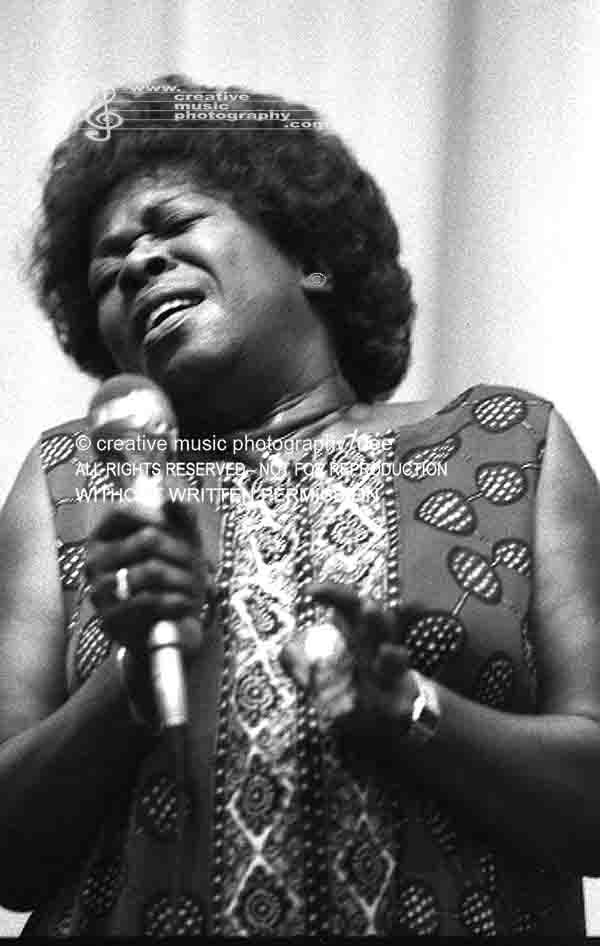 Sarah Vaughan
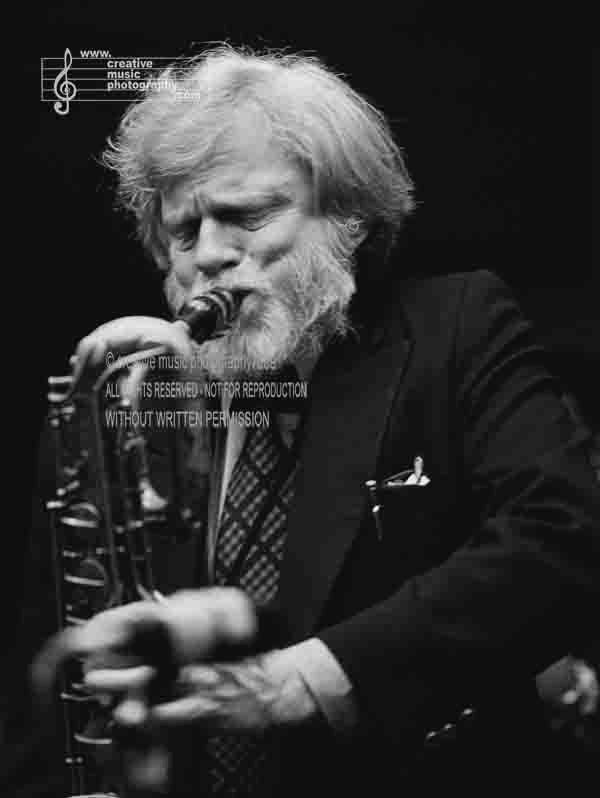 Gerry Mulligan
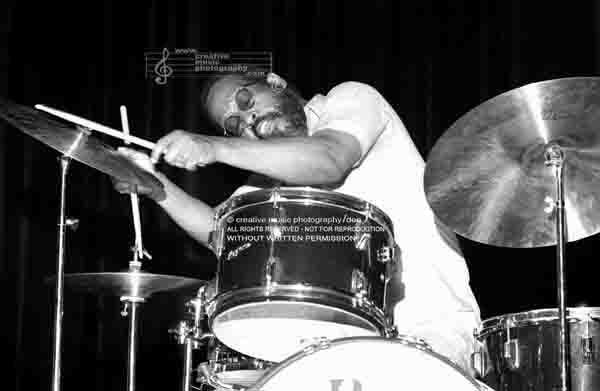 Steve McCall
Steve McCall
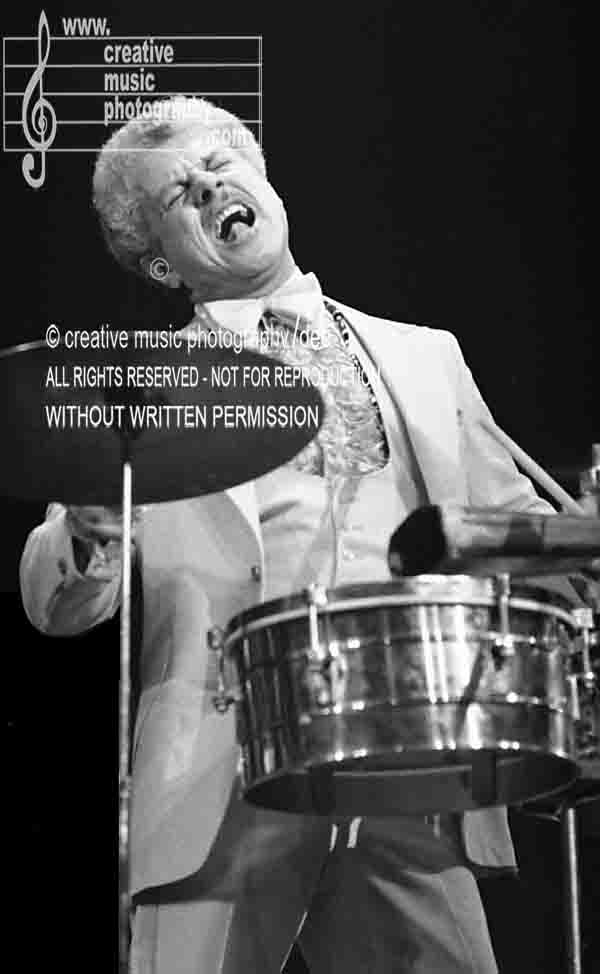 Tito Puente
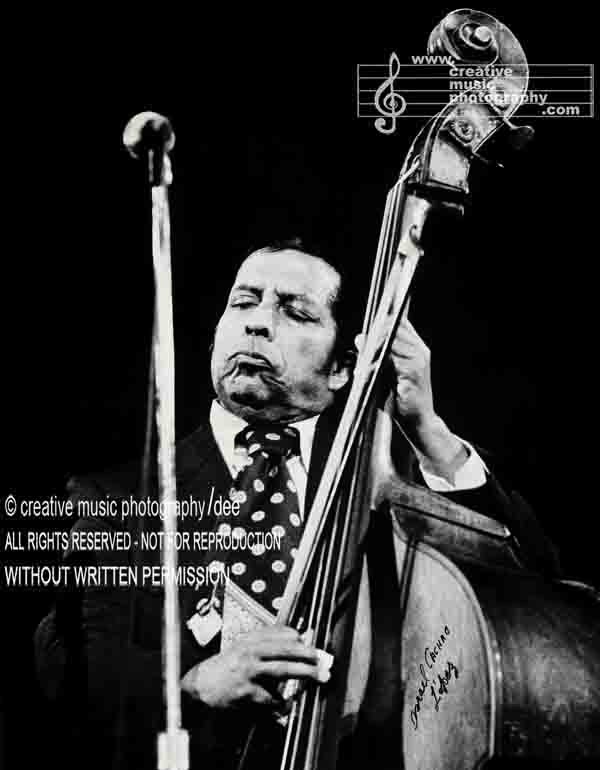 Israel ‘Cachao’ López
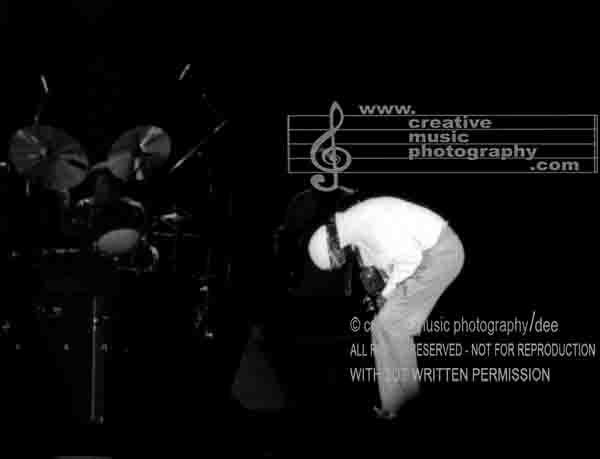 Miles Davis
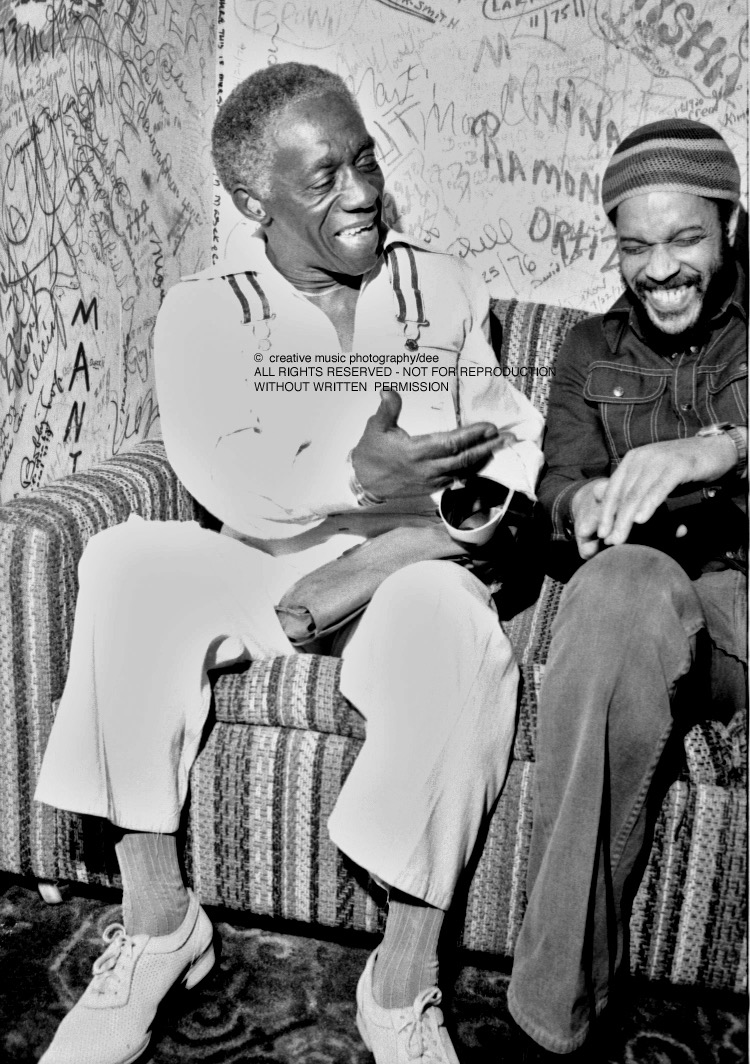 ART BLAKEY
BILLY HIGGINS
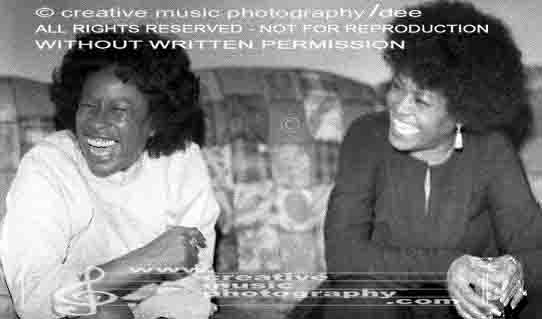 ABBEY LINCOLN
BETTY CARTER
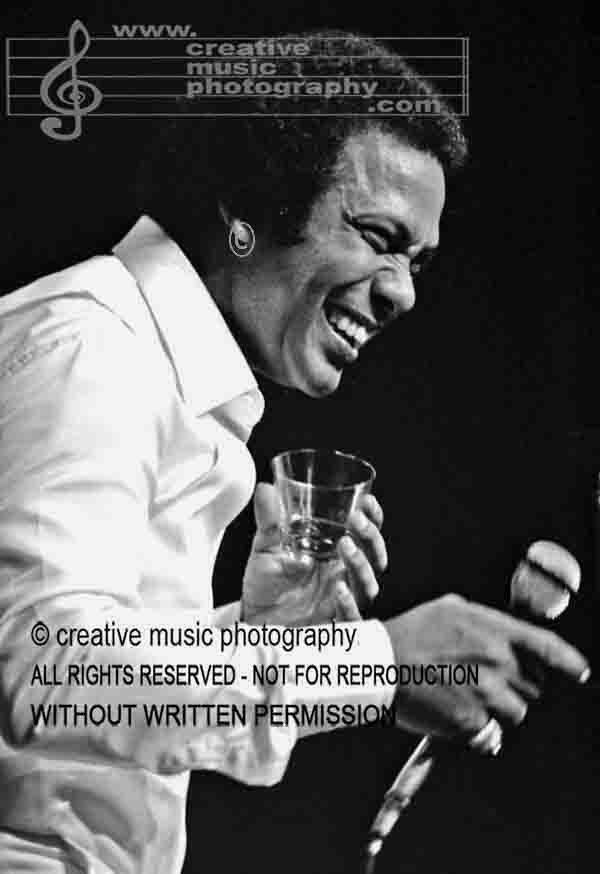 José ‘Cheo’ Feliciano
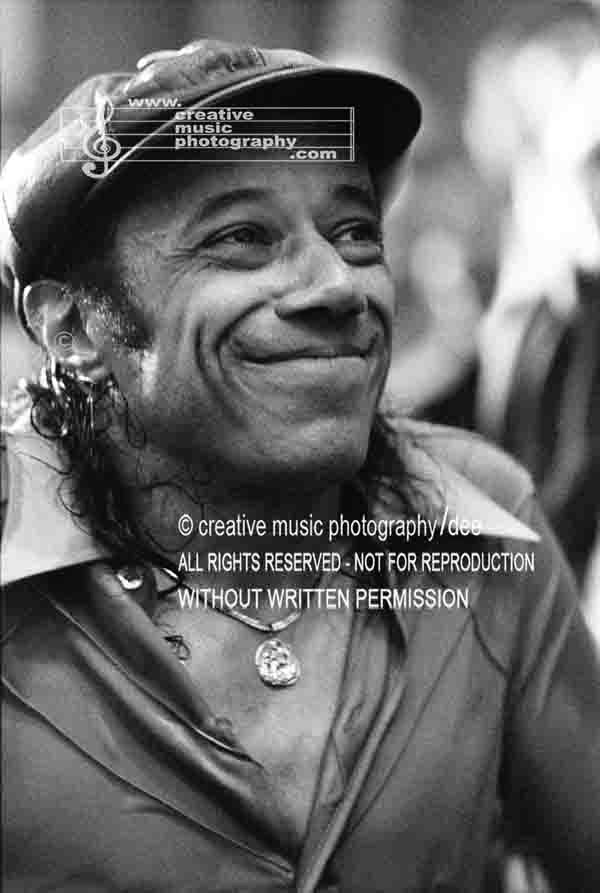 Horace Silver